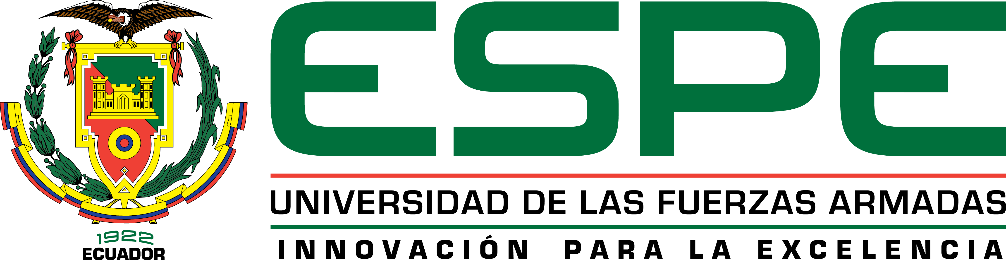 PROYECTO DE TITULACIÓN PREVIO A LA OBTENCIÓN DEL TÍTULO DE INGENIERO EN FINANZAS Y AUDITORÍA, CPA
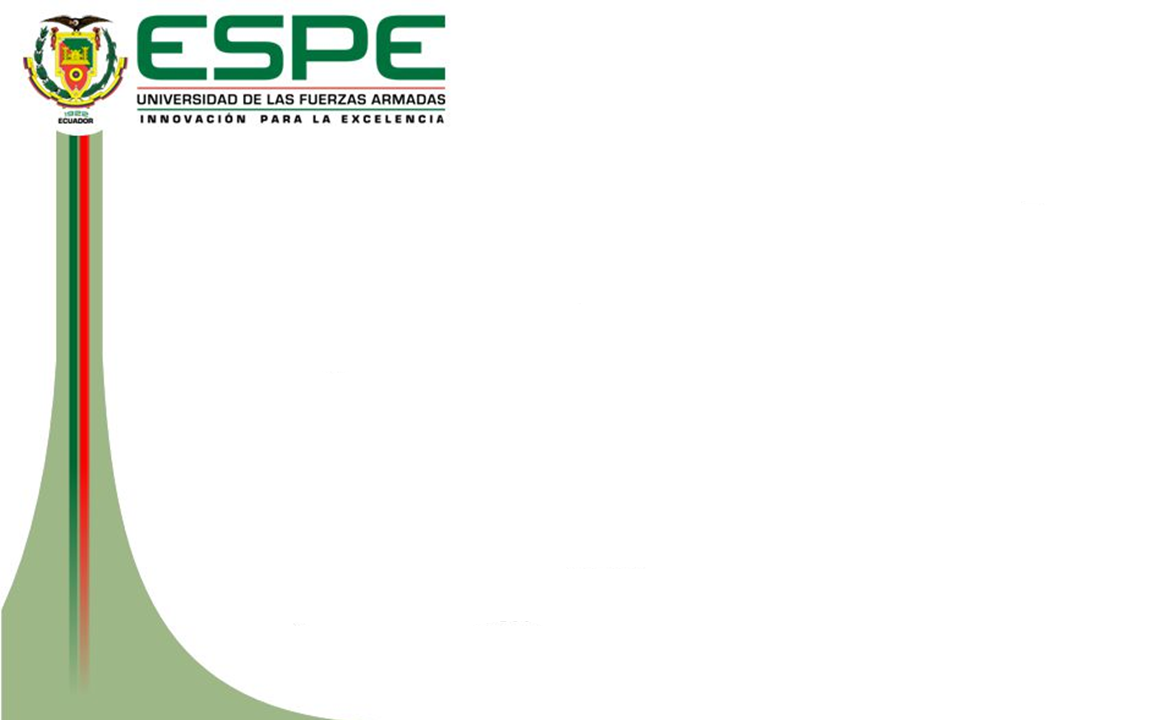 TEMA: ESTRATEGIAS PARA MEJORAR LA EJECUCIÓN PRESUPUESTARIA EN LOS INDICADORES DE INVESTIGACIÓN Y VINCULACIÓN CON LA SOCIEDAD DE LAS UNIVERSIDADES PÚBLICAS DEL CANTÓN QUITO
AUTORA:
PATIÑO GUARANGO LISSETH TATIANA
DIRECTORA: 
ECO. LÓPEZ MAYORGA ROSA
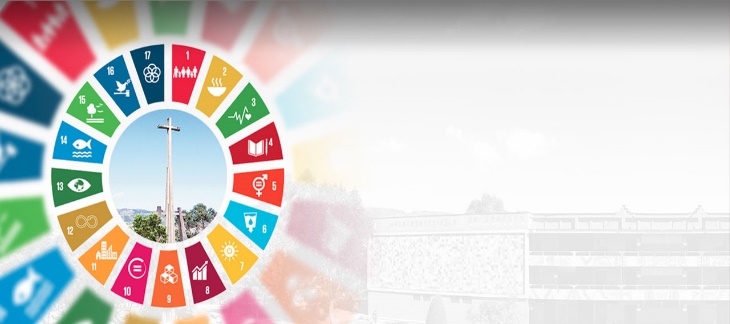 Compilación de información concerniente a la ejecución presupuestaria de los proyectos de investigación y vinculación de las universidades públicas del cantón Quito.
Proponer estrategias para optimización el uso de  recursos utilizados en la gestión del conocimiento para mejorar los parámetros de investigación y vinculación con la sociedad.
Analizar y determinar el cumplimiento de la ejecución presupuestaria.
OBJETIVOS ESPECÌFICOS
Objetivo general
Proponer estrategias para mejorar la ejecución presupuestaria en los indicadores de investigación y vinculación con la sociedad en las universidades públicas del cantón Quito.
CAPÍTULO
2
MARCO REFERENCIAL
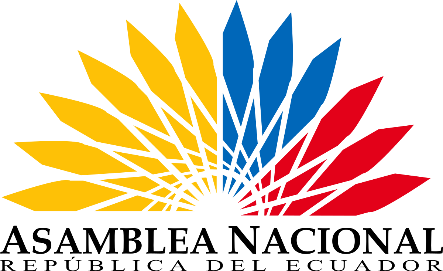 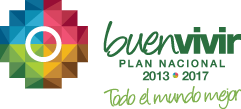 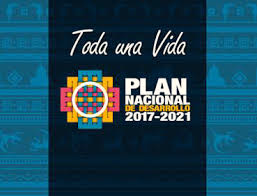 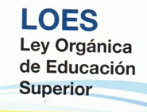 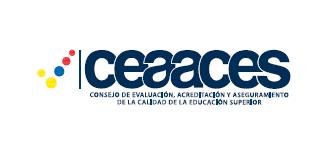 Secretaría de Educación Superior, Ciencia, Tecnología e Innovación (SENESCYT)
El Consejo de Educación Superior (CES)
Ley Orgánica de Educación
 Superior (LOES)
El Consejo de Evaluación, Acreditación 
y Aseguramiento  de la Calidad de la Educación Superior 
(CEAACES)- (CACES)
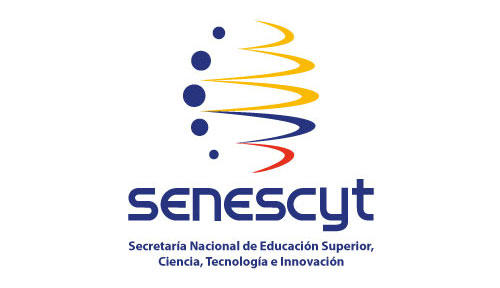 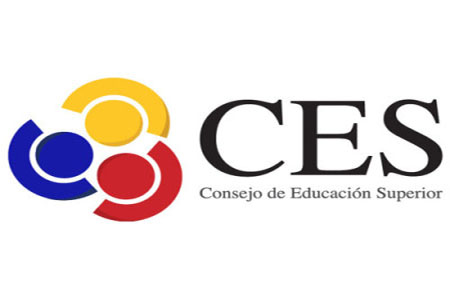 Organismos rectores
Organismos coordinador
CAPÍTULO
3
METODOLOGÍA
Fuentes de información
Instrumento
Primarias
Secundarias
Encuesta
Enfoque
Cualitativo
Cuantitativo
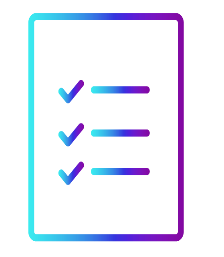 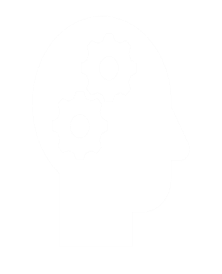 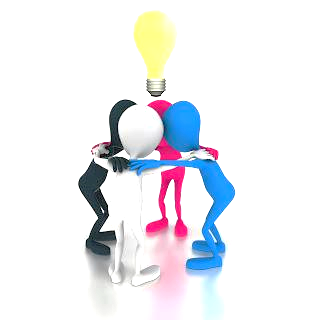 Técnicas
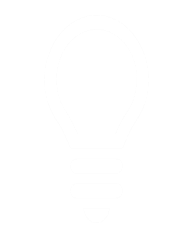 Observación pasiva  directa
Revisión documental
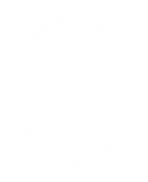 CAPÍTULO
3
SELECCIÓN DE LA MUESTRA
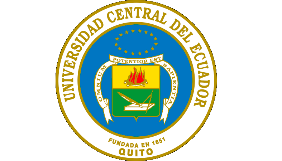 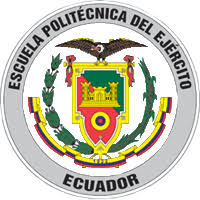 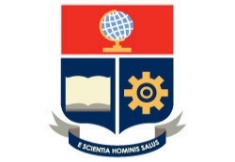 Muestra Docentes
Muestra Estudiantes
CAPÍTULO
4
1
Universidad de las Fuerzas Armadas ESPE
3
Escuela Politécnica Nacional
2
Universidad Central del Ecuador
ANÁLISIS DE RESULTADOS
ANÁLISIS DESCRIPTIVO DOCENTES
Escuela Politécnica Nacional
01
02
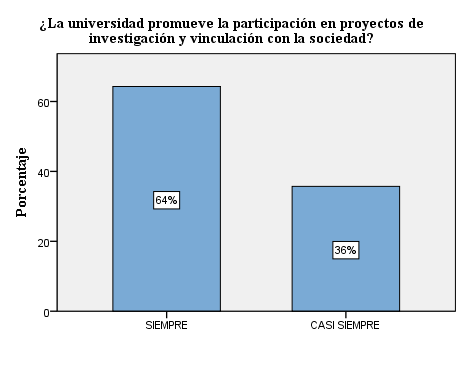 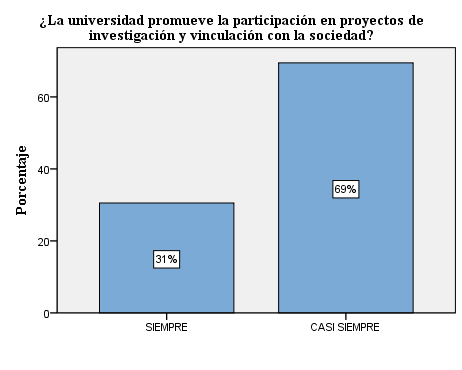 03
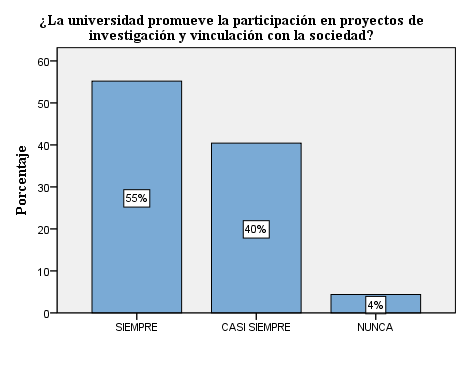 42
ESPE
EPN
95
183
UCE
01
02
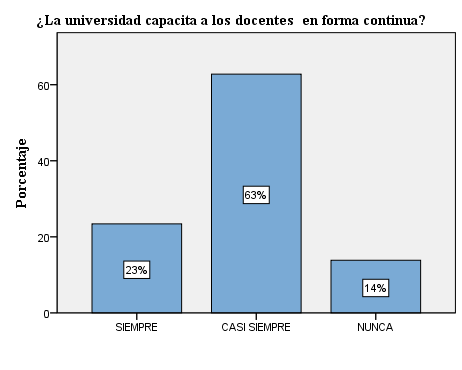 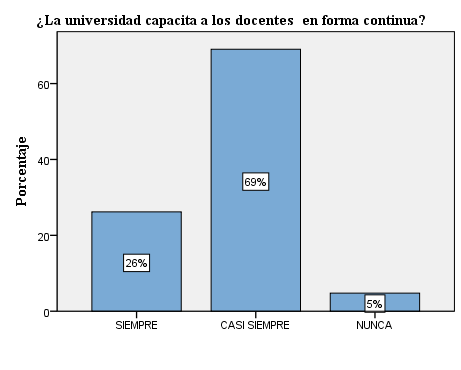 03
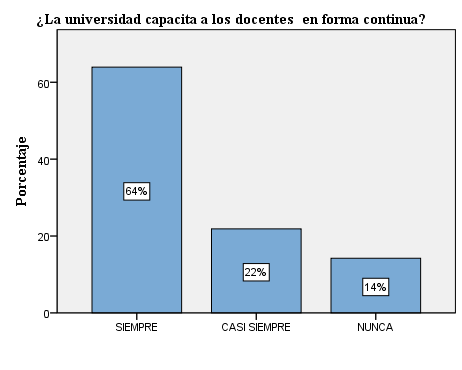 42
ESPE
EPN
95
183
UCE
02
01
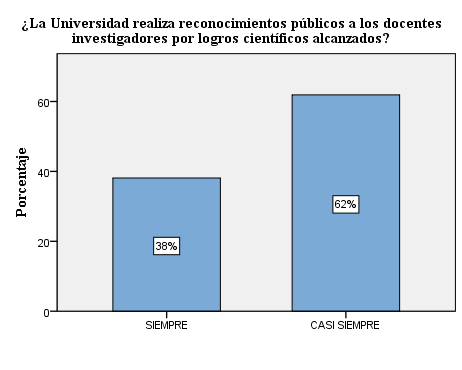 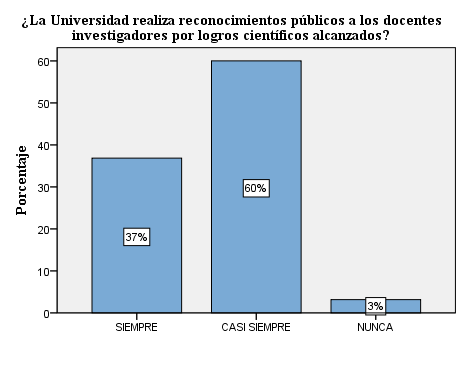 03
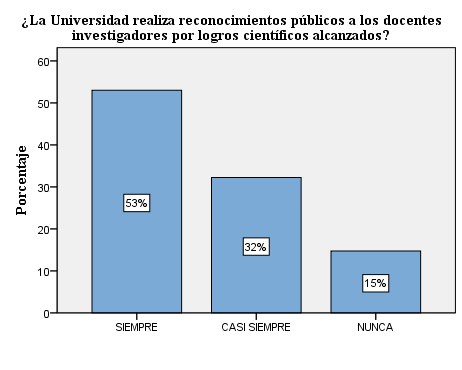 42
ESPE
EPN
95
183
UCE
02
01
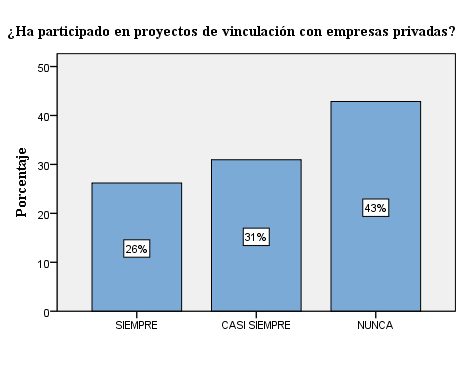 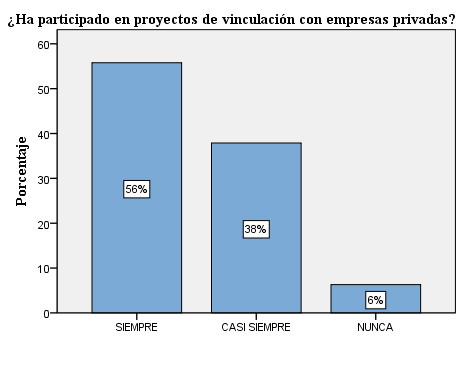 03
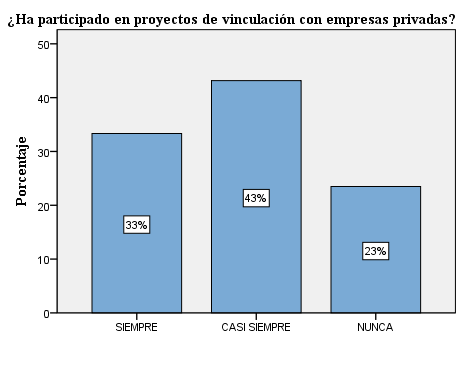 42
ESPE
EPN
95
183
UCE
02
01
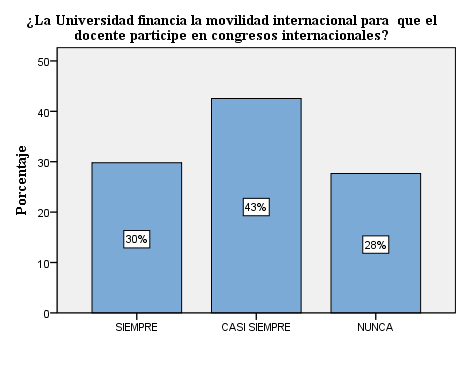 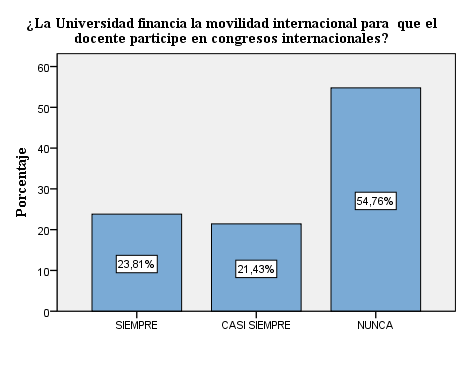 03
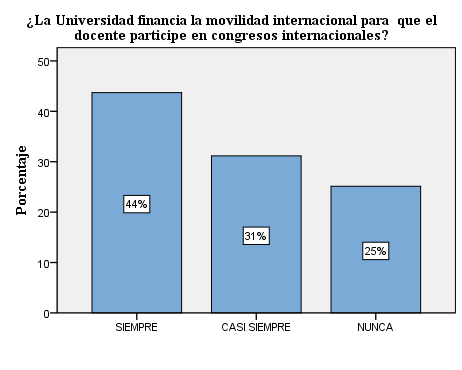 42
ESPE
EPN
95
183
UCE
02
01
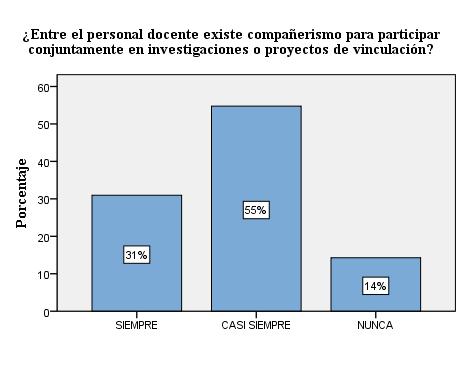 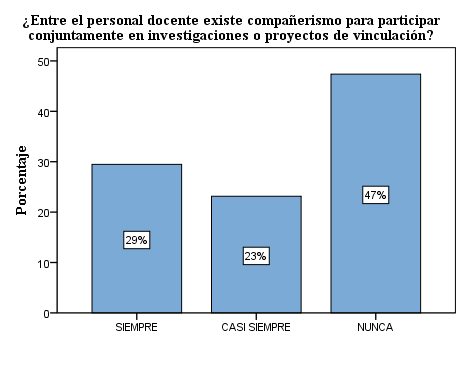 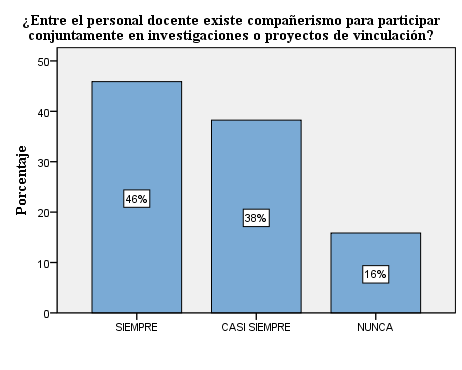 03
42
ESPE
EPN
95
183
UCE
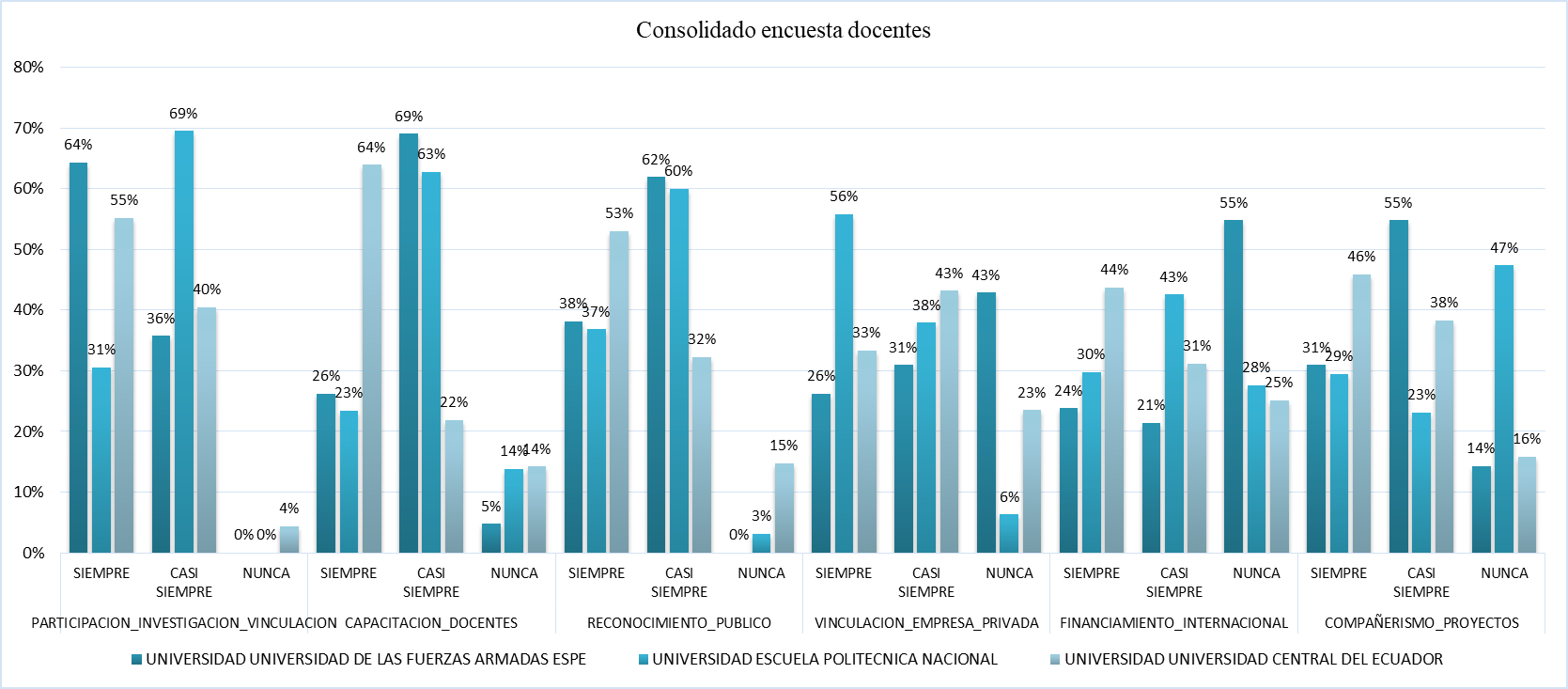 1
Universidad de las Fuerzas Armadas ESPE
3
Escuela Politécnica Nacional
2
Universidad Central del Ecuador
ANÁLISIS DE RESULTADOS
ANÁLISIS DESCRIPTIVO ESTUDIANTES
Escuela Politécnica Nacional
02
01
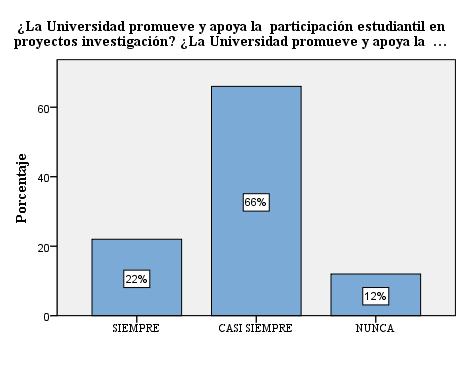 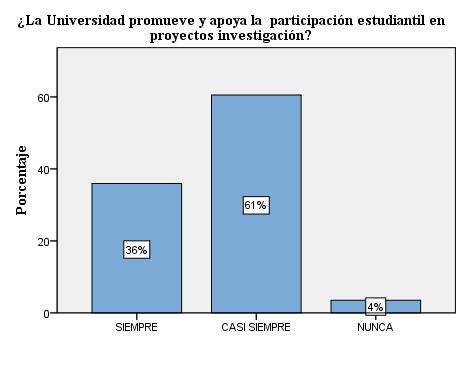 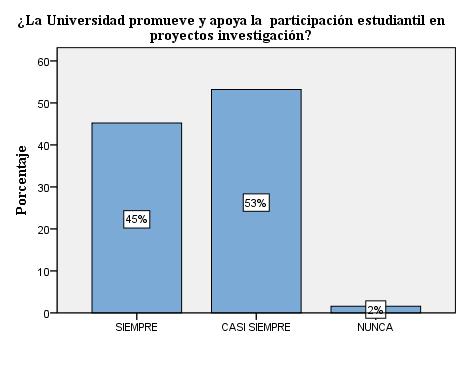 03
50
ESPE
EPN
114
188
UCE
02
01
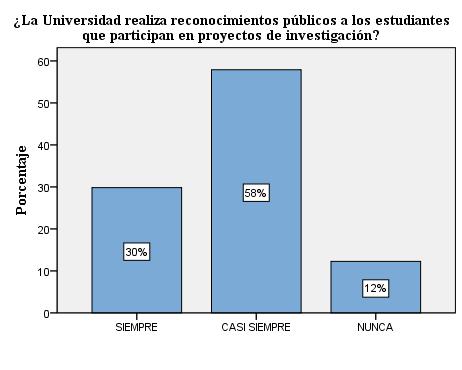 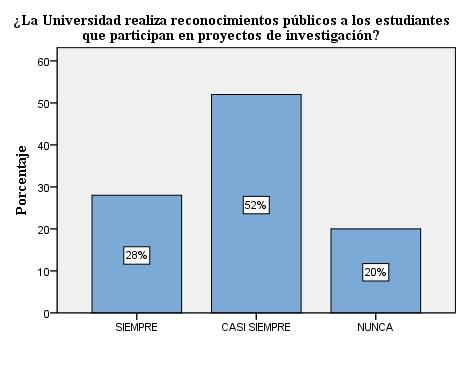 03
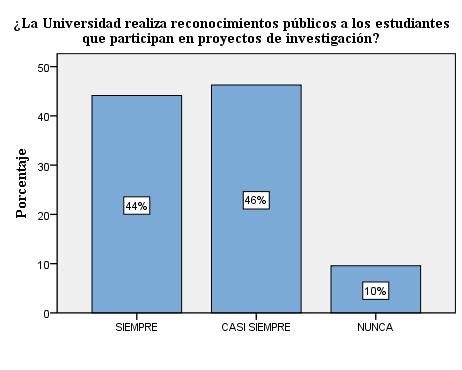 50
ESPE
EPN
114
188
UCE
02
01
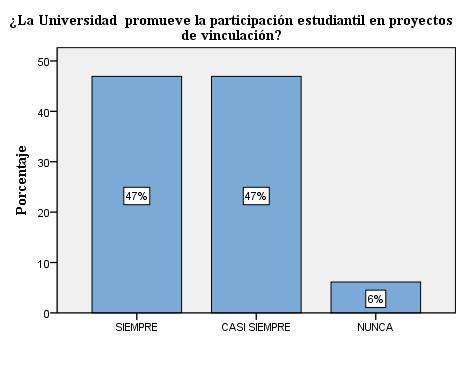 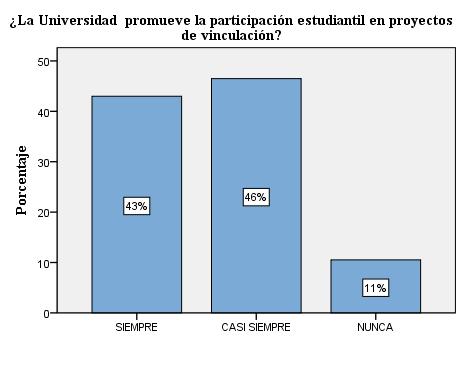 03
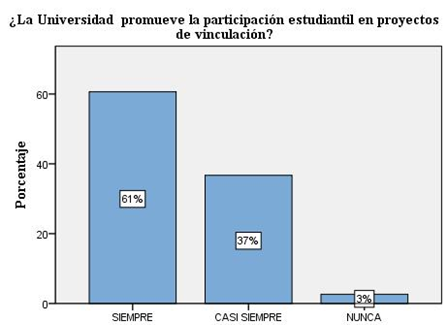 50
ESPE
EPN
114
188
UCE
02
01
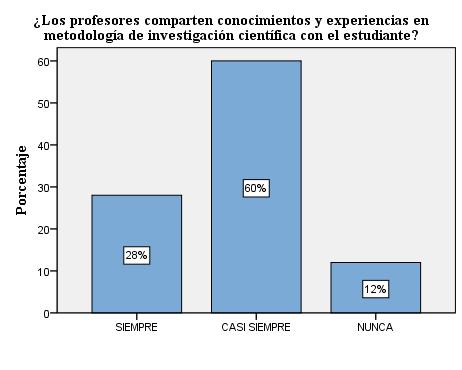 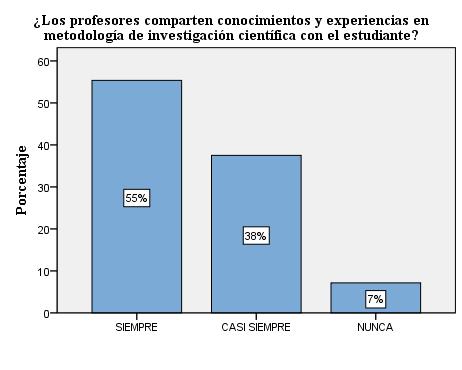 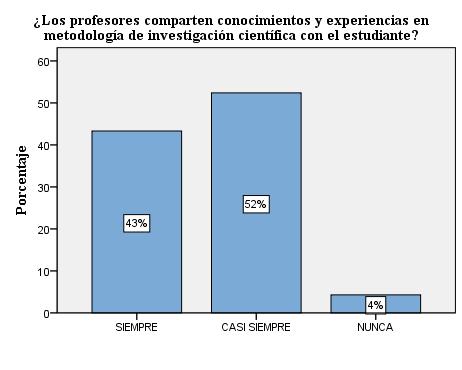 03
50
ESPE
EPN
114
188
UCE
02
01
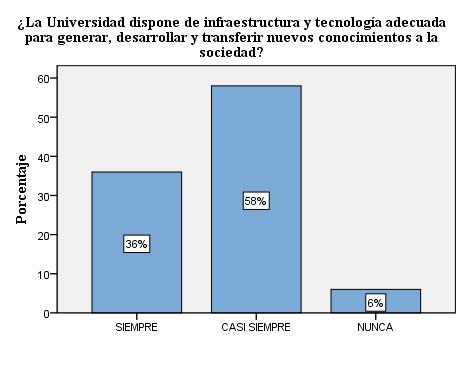 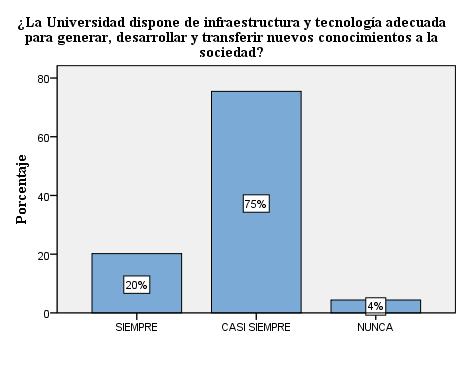 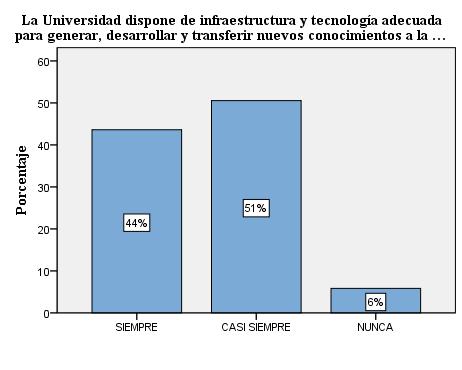 03
50
ESPE
EPN
114
188
UCE
02
01
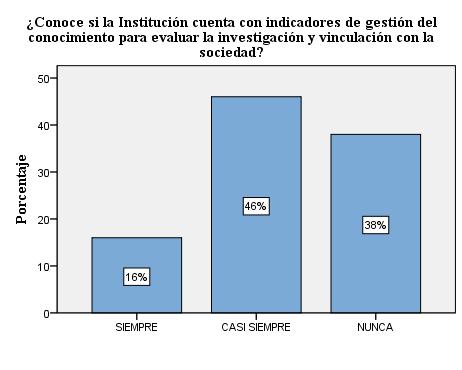 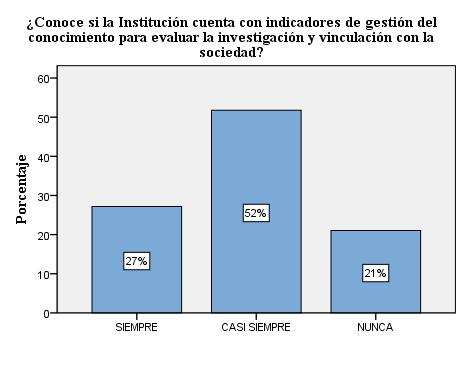 03
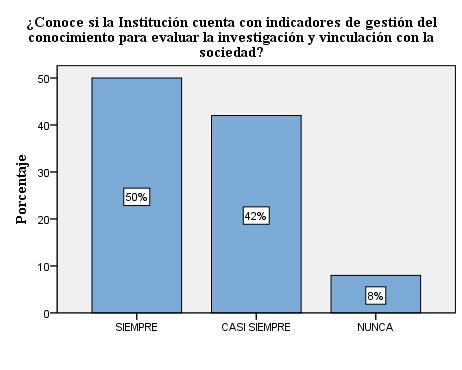 50
ESPE
EPN
114
188
UCE
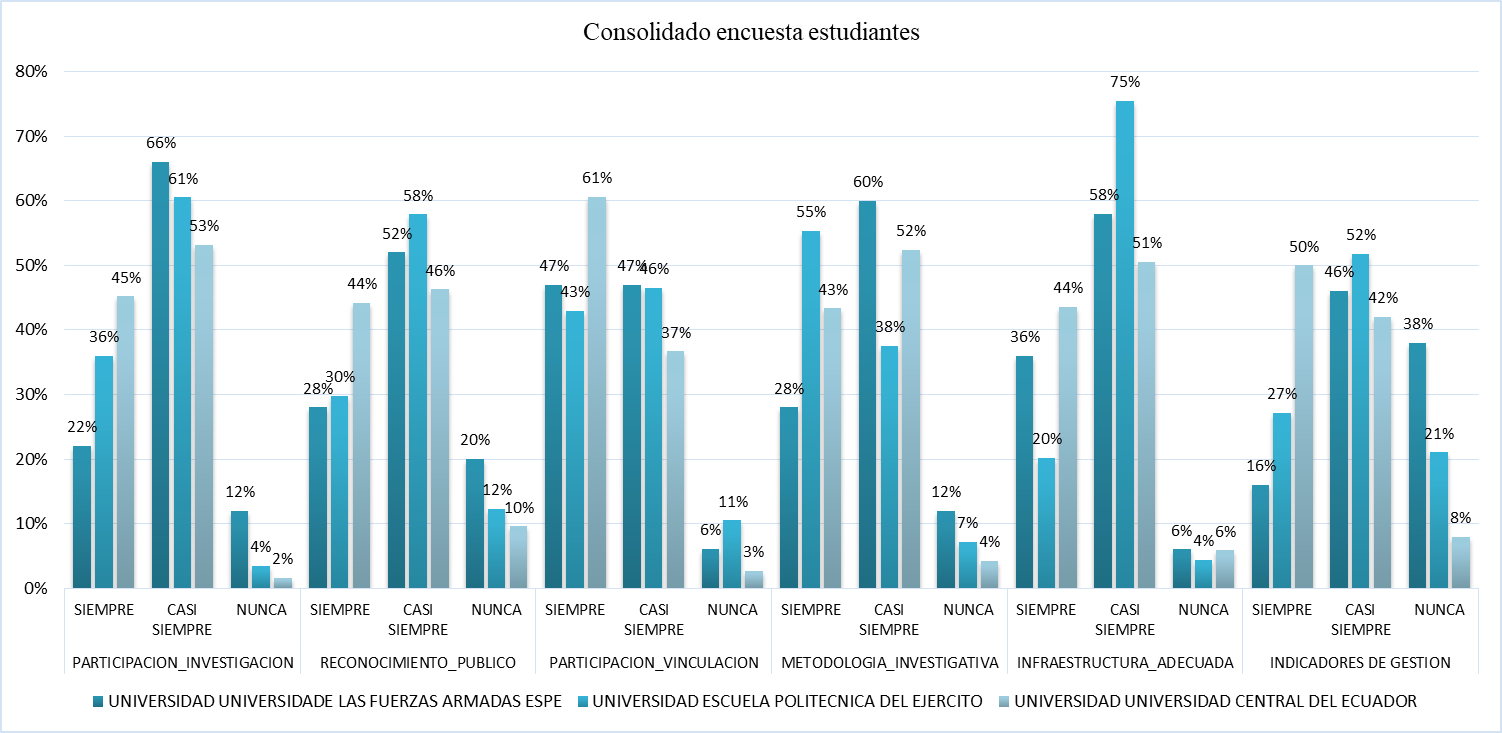 PROYECTOS DE INVESTIGACIÓN PLANIFICADOS Y EJECUTADOS POR UNIVERSIDAD
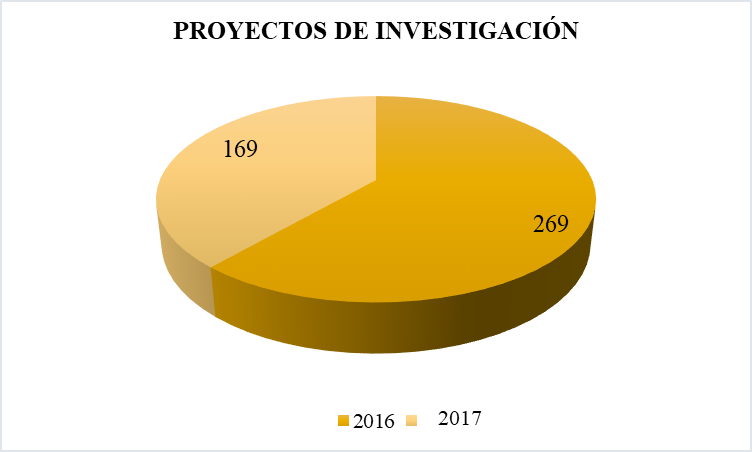 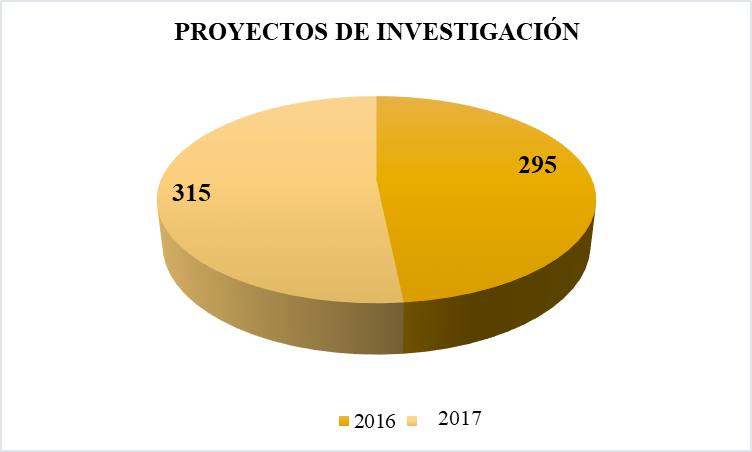 01
02
-37%
7%
03
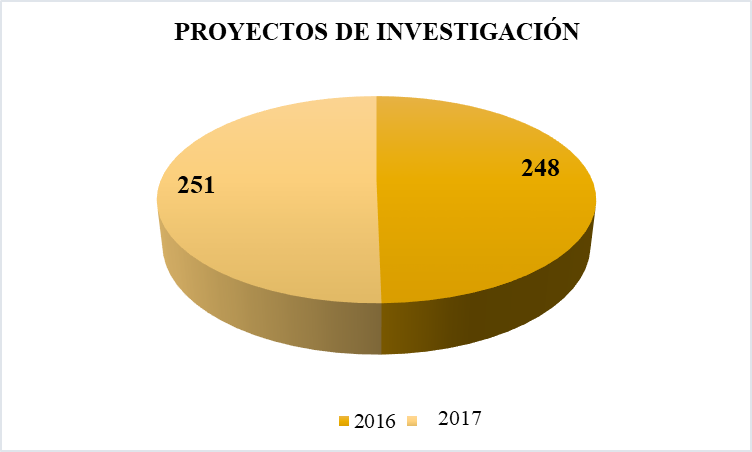 ESPE
EPN
1%
UCE
ASIGNACIÓN PRESUPUESTARIA PARA INVESTIGACIÓN
Universidad de las Fuerzas Armadas ESPE
01
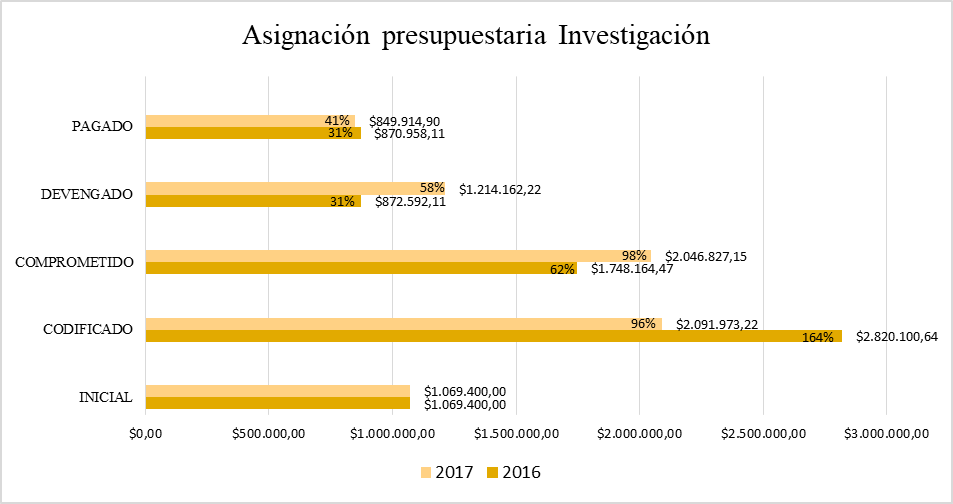 Escuela Politécnica Nacional
02
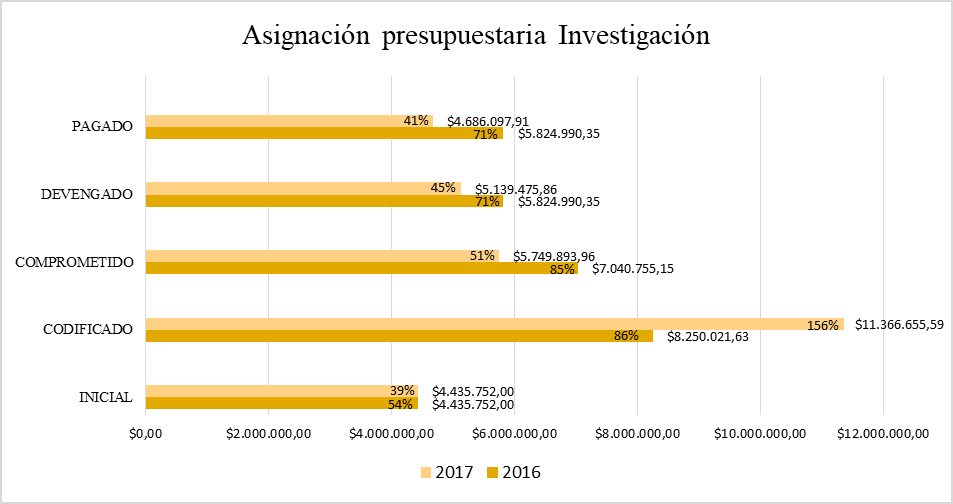 Universidad Central del Ecuador
03
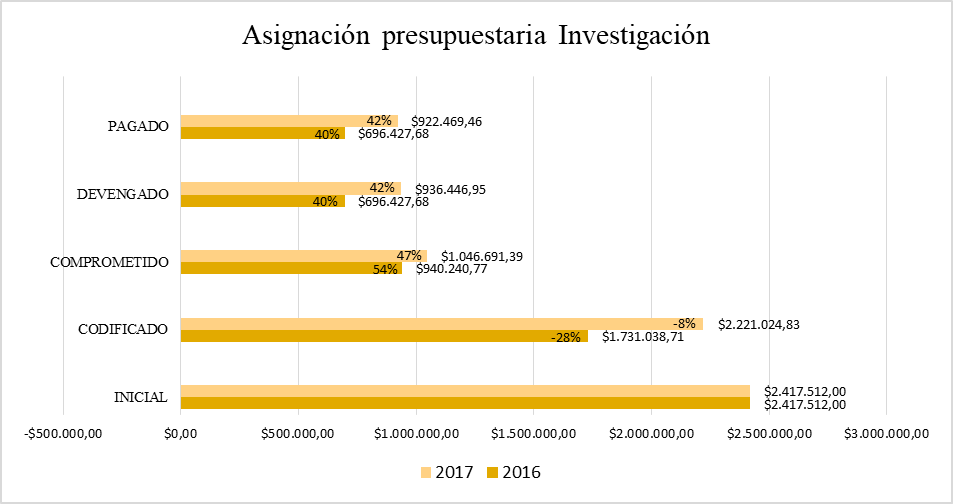 PROYECTOS, ASIGNACIÓN PRESUPUESTARIA PARA VINCULACIÓN CON LA SOCIEDAD
01
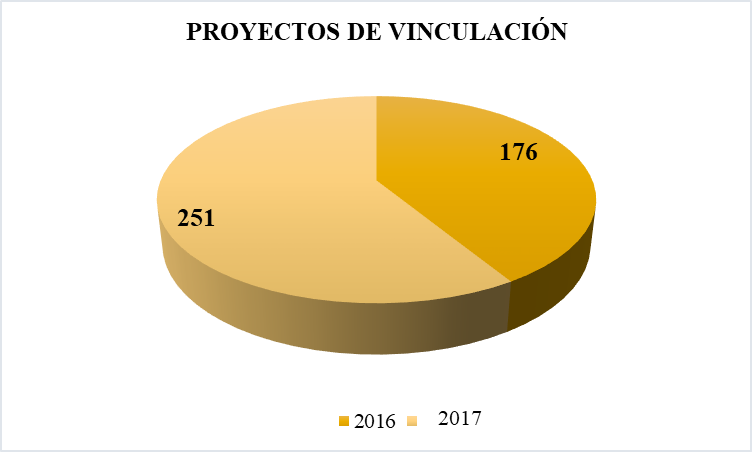 02
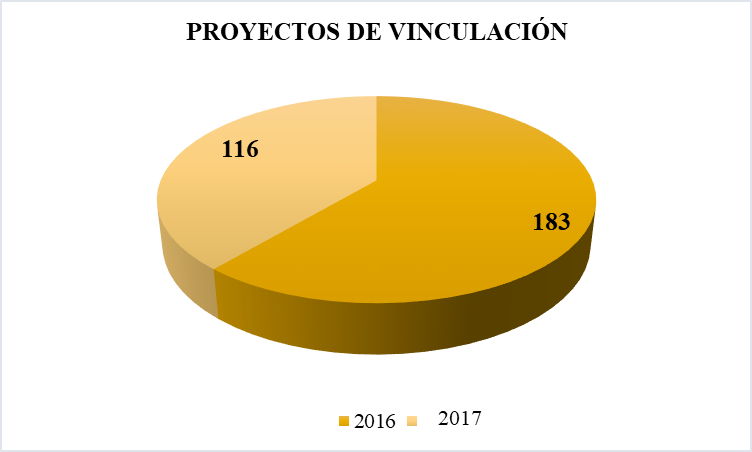 -37%
43%
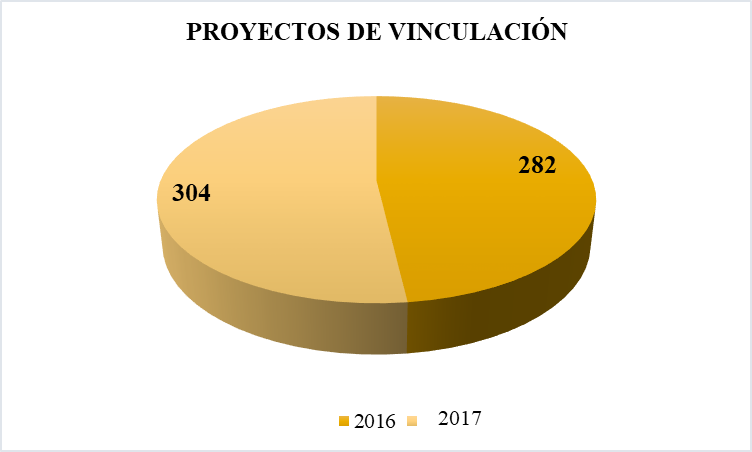 03
ESPE
EPN
8%
UCE
ASIGNACIÓN PRESUPUESTARIA PARA VINCULACIÓN
Universidad de las Fuerzas Armadas ESPE
01
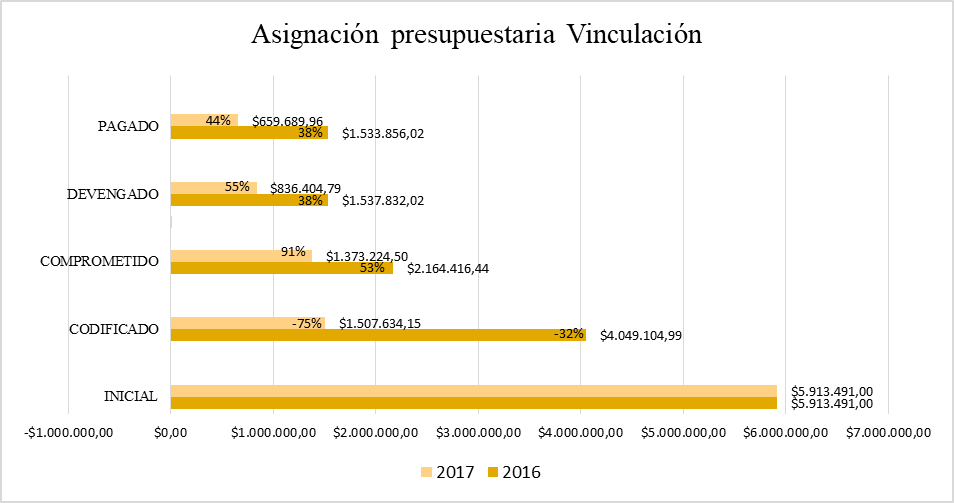 Escuela Politécnica Nacional
03
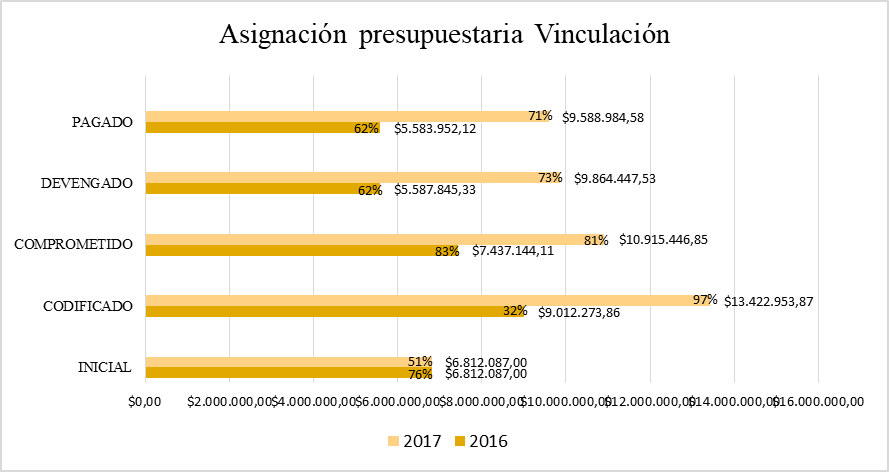 Universidad Central del Ecuador
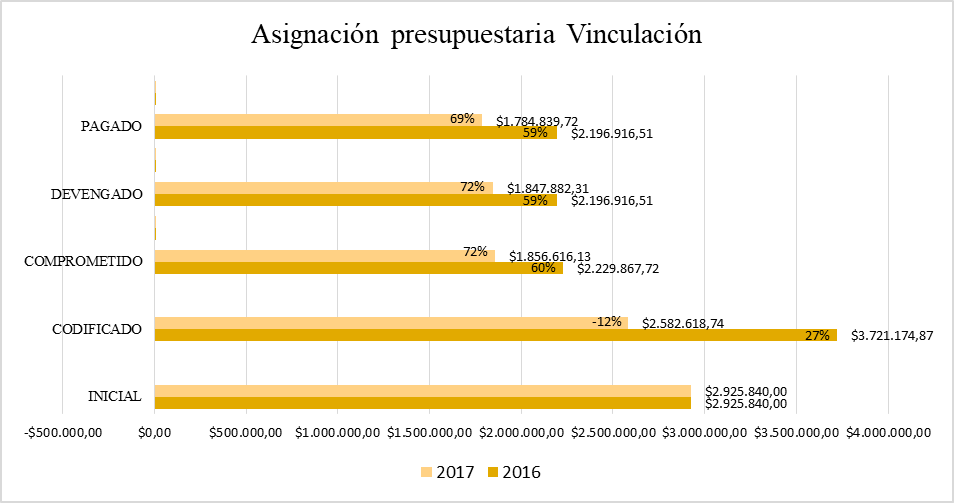 03
CONCLUSIONES DE LOS RESULTADOS OBTENIDOS
Baja Ejecución presupuestaria
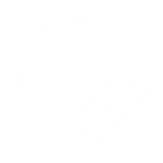 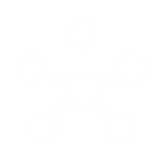 Baja motivación  para participación en  proyectos de investigación y vinculación
Falta de capacitación a docentes y estudiantes para motivar la participación en proyectos de investigación y vinculación
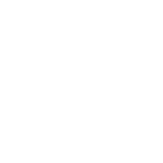 Falta de eficacia en la ejecución presupuestaria
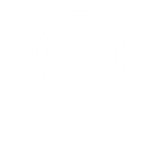 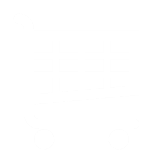 CAPÍTULO
5
ESTRATEGIAS
01
Actividades:
Objetivo estratégico:
Crear el Post para registro de docentes, investigadores y estudiantes.
Dar seguimiento a los sitios y temas de búsqueda online de los estudiantes, docentes e investigadores, con el objetivo de formar grupos con intereses en común.
Incrementar la participación en  redes investigativas intra y extra universidad.
Mejorar la fluidez de la información, interrelación, retroalimentación investigativa por medio de un sistema virtual con acceso libre.
“Implementar un  Post Investigativo PARA  ASOCIAR A  docentes Y ESTUDIANTES EN GRUPOS DE TRABAJO”
02
Actividades:
Actividades:
Objetivo estratégico:
Objetivo estratégico:
Previo la determinación de mapas de conocimiento conformar  grupos de  investigación de acuerdo a la especialidad de sus participantes.
Formalizar convenios específicos con  universidades, empresas o  instituciones a nivel nacional e internacional para garantizar el emprendimiento y desarrollo tecnológico y científico.
Fortalecer la interrelación y retroalimentación investigativa entre docentes y estudiantes  a fin de generar conocimientos complejos para mejorar el resultado de los proyectos desarrollados.
Priorizar la cooperación con el sector privado y  público para el  mejoramiento y eficiencia en los proyectos de investigación y vinculación con la sociedad.
“Diseñar  proyectos de investigación y vinculación con un  enfoque  multi , inter y  transdiciplinar”
“Priorización  de proyectos de investigación y vinculación”
03
04
Actividades:
Objetivo estratégico:
“Establecer planes de aprendizaje grupal  en proyectos de investigación y vinculación  de acuerdo a las líneas de investigación y necesidades de la sociedad.”
Implementar programas de capacitación continua para fomentar la cultura  investigativa en docentes y estudiantes
Capacitar a docentes y estudiantes en métodos y técnicas de investigación
Desarrollar cursos online de acuerdo a las necesidades de los estudiantes que se adapten a la sociedad
Creación de espacios físico e implementación de servicios específicamente diseñados para la investigación
Establecer jornadas y seminarios de investigación con investigadores de alto nivel de otras instituciones
Incrementar las alianzas con instituciones publica y privadas
Implementar nuevas metodologías de aprendizaje flexibles y personalizadas 
Vincular la investigación entre pre y postgrado, a través de la incorporación de estudiantes a proyectos y publicación conjunta entre alumnos e investigadores
Facilitar la movilidad de los alumnos e investigadores
05
Actividades:
Actividades:
Objetivo estratégico:
Objetivo estratégico:
Promover el cofinanciamiento de proyectos de investigación instituciones públicas y privadas  a nivel nacional e internacional.
Selección de miembros con base a perfil y experiencia profesional, invitar de ser necesario a profesionales especialistas para tema específicos que así lo requiera.
Estructuración de comisiones evaluadoras de proyectos de investigación y vinculación, con miembros que tengan el perfil y  la idoneidad pertinente.
Fortalecer l lazos de comunicación y trabajo  conjunto con el sector privado
“Pertinencia en la estructuración de comisiones evaluadoras de proyectos de Investigación y vinculación”
“Promover proyectos de investigación  autofinanciados ”
06
07
Actividades:
Actividades:
Objetivo estratégico:
Objetivo estratégico:
Coordinar la gestión  académica y financiera de proyectos de investigación y vinculación entre docentes y personal operativo.
Conformar equipos de trabajo  para socializar y coordinar  procedimientos y procesos para la ejecución presupuestaria  de  proyectos de investigación y vinculación.
Fortalecer la comunicación e  información financiera entre los actores: investigadores y personal financiero
Elaborar directrices de formulación y ejecución presupuestaria para proyectos de investigación y vinculación conforme normas gubernamentales.
“Elaborar directrices de gestión presupuestaria  para proyectos y programas de investigación y vinculación”
“Gestión administrativa financiera coordinada de proyectos de investigación y vinculación”
08
09
Actividades:
Actividades:
Objetivo estratégico:
Objetivo estratégico:
Ejecución de presupuestos con base a costos, 
Planificación  de adquisiciones  preferentemente de ítems catalogados
Monitoreo y control de la ejecución presupuestaria en forma  eficiente y oportuna.
Garantizar la sostenibilidad de proyectos de investigación y vinculación
Monitorear y controlar el cumplimiento de metas y objetivos  propuestos en la planeación y  formulación presupuestaria de los proyectos de investigación y vinculación
“Monitoreo y control  de la ejecución presupuestaria de proyectos y programas de investigación y vinculación”
“GARANTIZAR  la sostenibilidad FINANCIERA  de  proyectos de investigación y vinculación”
10
11
Actividades:
Actividades:
Objetivo estratégico:
Objetivo estratégico:
Registro de ingresos, gastos, liquidación de saldos de proyectos.
Elaborar  informes de  ejecución  y rendición de cuentas de proyectos de investigación y vinculación
Liquidar presupuestariamente según corresponda la planeación de los proyectos  en el corto o  mediano plazo en forma oportuna.
Preparar informes de rendición de cuentas de los proyectos de investigación y vinculación.
“Socialización y rendición de cuentas de gestión financiera y cumplimiento  de proyectos de investigación y vinculación”
“Elaborar liquidaciones presupuestarias de proyectos y programas de investigación y vinculación”
12
RECOMENDACIONES
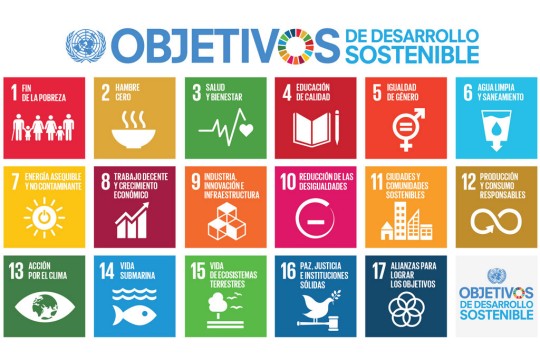 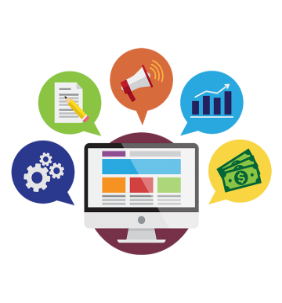 05
04
Ejecución presupuestaria con base a costos.
03
Mejorar  la motivación para promover mayor participación de docentes y estudiantes en proyectos de investigación y vinculación.
02
Efectividad y oportunidad en el manejo de recursos en proyectos de investigación y vinculación.
Estructuración  inter y transdisciplinar en la conformación de equipos de trabajo.
01
Realizar mapas de conocimiento para fortalecer los equipos de investigación.
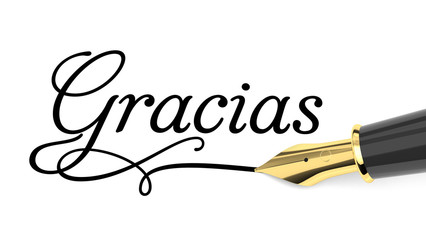